Programa de entrenamiento en epidemiología de campo
Unidad 2: Operación del Sistema de Vigilancia
Dirección de Vigilancia y Análisis del Riesgo en Salud Pública
Objetivos de aprendizaje
Describir la operación del sistema de vigilancia en salud púbica

Conocer los eventos de interés en salud pública según las medidas de alcance de la población
Sistema de vigilancia en salud pública - Colombia
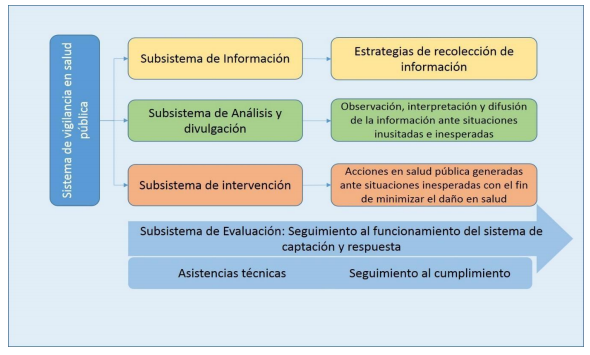 [Speaker Notes: El sistema de VSP en el País, fue creado y reglamentado por el  Decreto 3518 de 2006, definido como el Conjunto de usuarios, normas, procedimientos, recursos técnicos, financieros y de talento humano, organizados entre sí para la recopilación, análisis, interpretación, actualización, divulgación y evaluación sistemática y oportuna de la información sobre eventos en salud, para la orientación de las acciones de prevención y control en salud pública. 

En esta figura  se describen los cuatro subsistemas que integran la VSP del país. El subsistema de información que soporta la estrategia de notificación de casos, capatado a través del software SIVIGILA, en el cual están definidos definen los diferentes niveles del flujo de información y las responsabilidades de los actores, que revisaremos mas adelante. 

El subsistema de análisis y divulgación comprender el proceso regular de tabulación, interpretación, análisis y difusión de la información generada por el sistema de vigilancia para detectar cambios en tiempo, lugar y persona, la generación de las alertas y acciones correspondientes, y la información a la comunidad sobre la situación a través de estrategias de divulgación como boletines epidemiológicos, comités de vigilancia epidemiológica, informes o reporte de de evento, entre otros

El subsistema de intervención de la vigilancia en salud pública incluye la fase aguda del control de un brote o un foco que incluye la investigación epidemiológica de campo y las acciones iniciales de respuesta. Las restantes acciones de intervención están relacionadas con los lineamientos y estrategias programáticas específicas o en el marco del Plan Decenal de Salud Pública

El subsistema de evaluación en el cual se realiza un seguimiento al funcionamiento del sistema a través de la medición de indicadores de cumplimiento y oportunidad en la notificación de los diferentes actores (UPGD, Municipios, Distritos y Dptos), así como indicadores de desempeño para cada evento de interés en salud publica evaluado a las entidades territoriales y EAPB]
Sistema de vigilancia en salud pública - Colombia
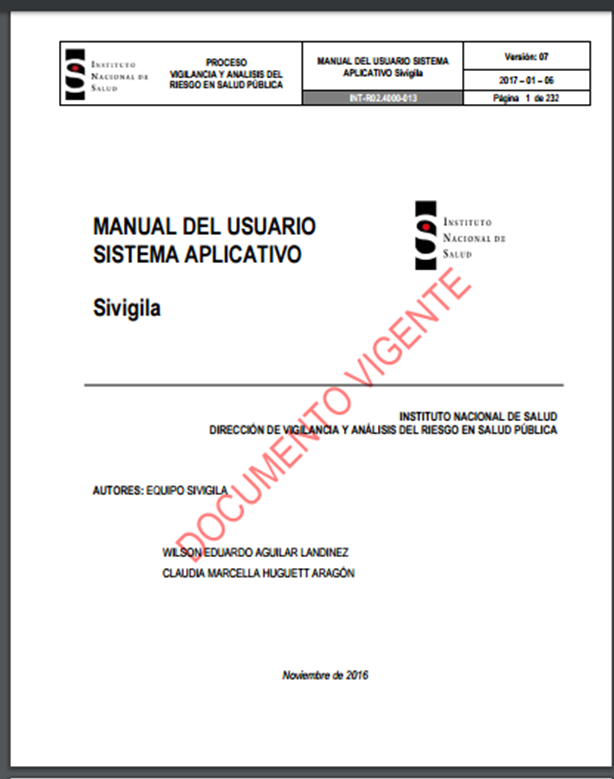 Manual del usuario del SIVIGILA.
[Speaker Notes: Como mencionamos anteriormente, el subsistema de información esta soportado a través del aplicativo Sivigila diseñado e implementando desde el año 2007 por el el Instituto Nacional de Salud en todas las entidades territoriales e instituciones prestadoras de servicios de salud en la Nación, ha venido evolucionado y actualizándose de manera periódica, respondiendo a las necesidades tecnológicas y de información que permitan la mejora continua en el proceso de captación, consolidación y reporte de los datos. 

En este sistema, se definen los diferentes niveles del flujo de información y las responsabilidades de los actores, que revisaremos a continuación]
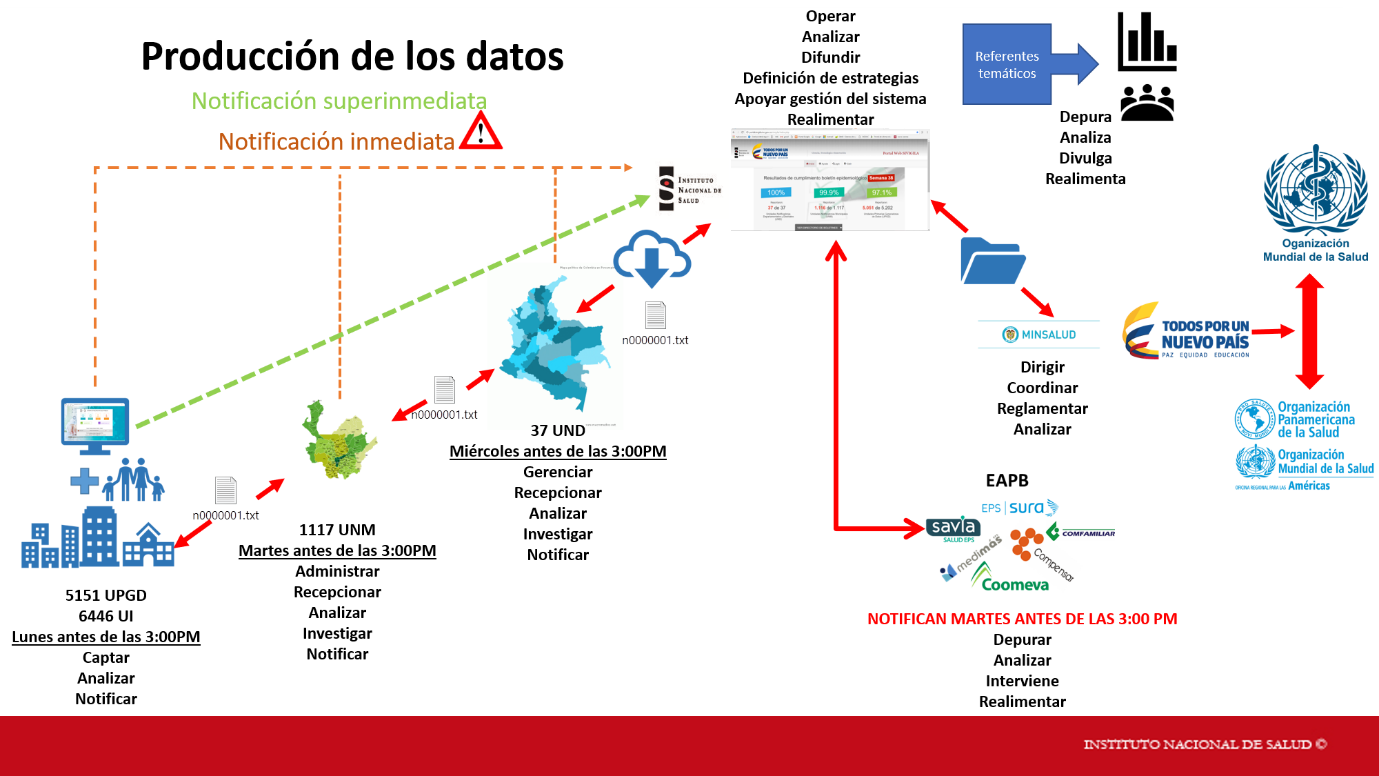 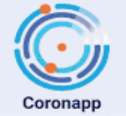 Flujo de información
Codificación de una Unidad Primaria Generadora de Datos
Código UPGD
632720456701
[Speaker Notes: Codificación de una Unidad Primaria Generadora de Datos
 
Según el Departamento Administrativo Nacional de Estadística -DANE- se establecieron los códigos para identificar a los departamentos y a los municipios. Los primeros dos códigos hacen referencia al departamento y los tres siguientes identifican al municipio. Veamos el siguiente ejemplo:
 
 63 Departamento de Quindío
 63272 Municipio de Filandia
 50 Departamento del Meta
 
 50006 Municipio de Acacias
 
Cada UPGD tiene asignado un código de habilitación conformado por cinco dígitos. Para identificar las sedes se utilizan dos dígitos al final.
 
Para identificar las UPGD en el Sivigila se utilizan 12 dígitos de la siguiente manera, como se observa en el ejemplo:
 
UPGD Vida Sana se identifica con el Código 632010456701]
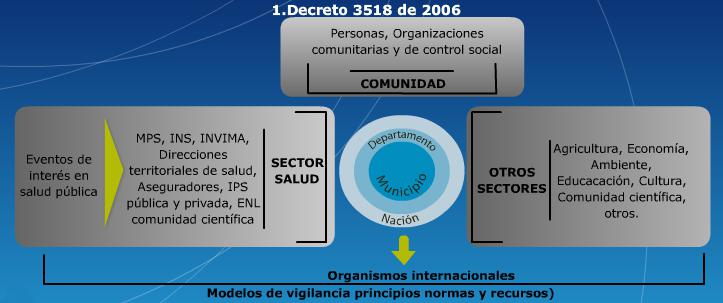 [Speaker Notes: En el Sistema de Vigilancia también intervienen otros sectores que pueden informar situaciones de Salud Pública tales como educación, agricultura, ambiente, economía, entre otros, como se observa en el siguiente gráfico.]
Eventos de interés en salud pública
Clasificación
Los eventos de salud pública se clasifican según las medidas de alcance de la población
[Speaker Notes: Recordemos que según el Decreto 3518 de 2006, los eventos de interés en salud pública son considerados por el Ministerio de Salud y Protección Social como importantes o trascendentes para la salud colectiva, teniendo en cuenta criterios de frecuencia, gravedad, comportamiento epidemiológico, posibilidades de prevención, costo–efectividad de las intervenciones e interés público, y que además requieran ser enfrentados con medidas de Salud Pública

 
Los eventos de interés en salud pública se dividen en dos grandes grupos, según las medidas de alcance de la población en eventos de erradicación y eliminación y según la transmisión o prevención en eventos de control internacional y control nacional.]
Eventos de interés en salud pública
según las medidas de alcance de la población
[Speaker Notes: Eventos en erradicación
 
Son eventos cuya reducción es permanente a cero en la incidencia mundial de la infección causada por un agente específico, como resultado de esfuerzos deliberados; las medidas de intervención ya no son necesarios, de igual manera el agente causal no se encuentra en circulación. 
En nuestro país, en la actualidad sólo existe un evento en erradicación el cual es: Poliomielitis por poliovirus salvaje]
Eventos de interés en salud pública
[Speaker Notes: Eventos en eliminación
 
Son eventos que no presentan casos en el país; sin embargo, el agente causal está en circulación y se identifican los vectores o las causas que pueden producir la enfermedad. En Colombia se encuentran en proceso de eliminación la rubéola, la rubéola congénita, el tétanos neonatal, la rabia humana (variante 1), sífilis congénita, sarampión y rabia humana. Con respecto a la oncocercosis, el país actualmente cuenta con certificado de eliminación y se realiza vigilancia post-eliminación.]
Eventos de interés en salud pública
[Speaker Notes: Eventos de control internacional
 
Son eventos que se vigilan a nivel mundial, por su impacto y letalidad. Sin embargo, según el anexo II del Reglamento Sanitario Internacional, cualquier evento que cumpla con más de dos de los siguientes criterios se constituye como una emergencia de Salud Pública de importancia internacional:
 
El evento tiene una repercusión de Salud Pública grave.
Es un evento inusitado (evento es causado por un agente desconocido) o imprevisto (evento causado por una enfermedad o un agente ya eliminado o erradicado).
Existe un riesgo significativo de propagación internacional.
Existe un riesgo significativo de restricciones internacionales a los viajes o al comercio.]
Infecciones de Transmisión Sexual
No transmisibles
Factores de riesgo ambiental y sanitario
Cólera y mortalidad
ETAS
Fiebre Tifoidea y Paratifoidea
Hepatitis A
Intoxicaciones por sustancias químicas
Defectos congénitos
Lesiones por pólvora
Cáncer infantil en menores de 18 años
Cáncer de mama y cuello uterino
Enfermedades huérfanas
Mortalidad Materna
Mortalidad Perinatal
Morbilidad materna extrema
Exposición a flúor
Bajo peso al nacer
Violencia de genero
Intento de suicidio
Desnutrición aguda y moderada
Hepatitis B, C, D
Sífilis congénita y gestacional
VIH-SIDA
IAAS
Vigilancia integrada de la Mortalidad  en menores de cinco años